الراديو
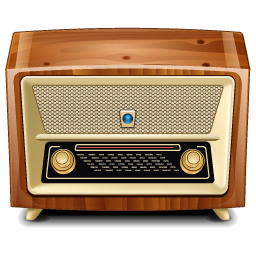 صندوق عجيب يكتسح العالم !!
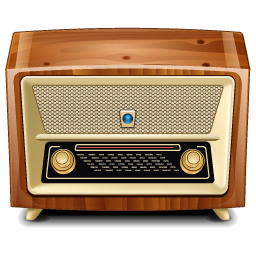 قد تعرف الناس في أمريكا في عام ١٩١٢ على هذا الصندوق الذي يسمى الآن (الراديو) عندما كان يذاع عليهم أعمال إنقاذ غرقى سفينة تايتنك.

لقد كان الراديو أول وسيلة جماهيرية في التاريخ تنقل المعلومة بالصوت الى أماكن بعيدة وتنقل أخبار العالم:الصراعات،الحوادث،الحروب والكوارث.
ويسمعهم الأغاني والموسيقى والتمثيلية إلى جانب نقل أخبار الانتخابات والمناظرات بين المرشحين.

أخذت أهمية الراديو تتنامى في الدعايات والحملات السياسية  خاصة بعد الحرب العالمية الثانية ثم إلى بداية الستينات الميلادية عند بداية ظهور التلفاز.
حيث اعتبر التلفاز منافسًا قويًا للراديو مثله مثل الجريدة والمجلة ليشكلوا جميعًا ما عرف فيما بعد بوسائل الاتصال الجماهيري.
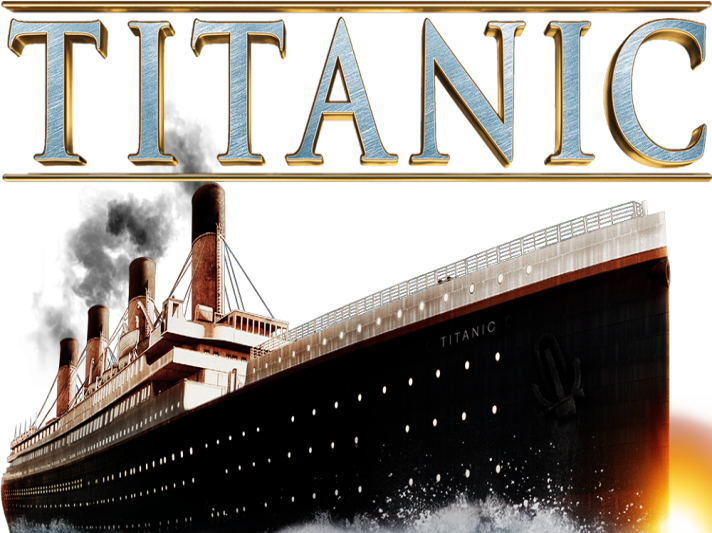 كيف كان العالم قبل الراديو؟
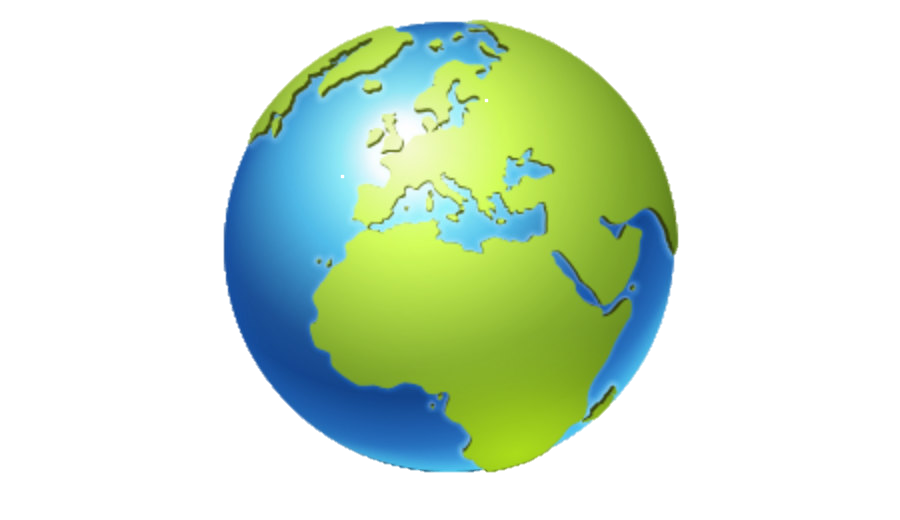 إلى ما قبل ثلاثمائة عام تقريبًا لم تعرف أوروبا الصحافة بالمعنى المتعارف عليه حاليًا.
كان انتشار الخبر محدودًا عندما ظهرت الصحافة وذلك لعدة أسباب:
انعدام وسائل نقل الأخبار من موقع الأحداث إلى الجريدة.
ضعف إمكانيات توزيع الصحف لضعف وسائل المواصلات.
تأخر وصول الأخبار للناس.
ضعف التفاعل بين الأحداث والناس في ذلك الوقت.
عندما اغتيل الرئيس الأمريكي ابراهام لنكولن عام ١٨٦٥، أسرع أحد الصحفيين إلى ميناء نيويورك ليستقل إحدى السفن حتى يذيع الخبر واستغرقت الرحلة ١٠ أيام ليصل إلى لندن.

في عام ١٩١٢م تلقى أحد موظفي التليغراف في نيويورك إشارة تفيد باصطدام سفينة التايتانك بجبل الجليد وبدوره مرر هذه المعلومة إلى الصحافة ثم نقلها إلى شركة راديو ماركوني الذي أذاع الخبر الحزين فتدفق الناس إلى موقع الإذاعة ليعرفوا آخر الأخبار حول المفقودين
في عام ١٩١٢م أخذ تأثير الراديو ينمو بين المجتمع وامتلك صفة المصدر الموثوق 
يصدق الناس فيه كل ما يذاع لهم. 

على سبيل المثال:

طلبت إحدى محطات الراديو في أمريكا من مستمعيها التوجه إلى بحيرة البلدة لرؤية سكان المريخ وهم قادمون فاحتشد الناس عند البحيرة منذ ساعات الصباح الأولى ينتظرون تلك المفاجأة التي لم تحدث.
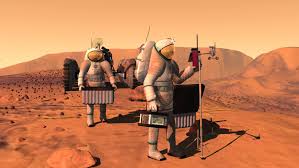 كيف تم اختراع الراديو؟
ساعدت اختراعات (التيليغراف والتيلفون والموجات الكهرومغناطيسية والمكبر الثلاثي للصوت) العالم الإيطالي ماركوني على المضي قدمًا في إثبات إمكانية إرسال إشارات اللاسلكية عن طريق الكهرومغناطيسية.
واجه ماركوني عدة صعاب منها: 
عدم تشجيع ودعم بلدته له،تحطيم موظف الجمارك صندوق اختراعه.
في عام ١٨٩٦م تمكن ماركوني إرسال واستقبال الإشارات من على بعد ١٠٠ ياردة ثم ضاعفها في العام الذي يليه بالتالي حجز ماركوني لاختراعه نقلة تاريخية بدأت تزداد نموًا في اتجاهين:
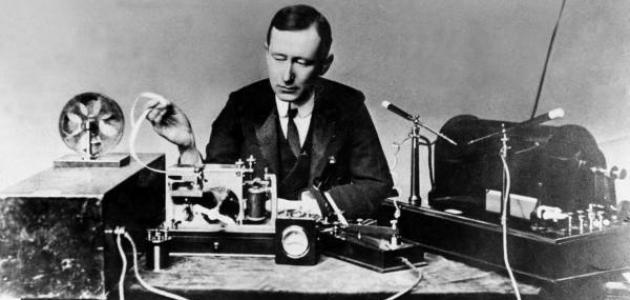 الاتجاه الأول، في مجال التطبيق والفائدة بدءًا من استخدام اختراعه في إرشاد السفن وتفادي الأخطار إلى إنقاذ الأرواح بعد تعرض السفن للغرق وقد مثلت حادثة سفينة التايتنك نقلة تاريخية لتعريف الجمهور بالراديو بعد نقله للأحداث المؤسفة للسفينة المشهورة.



الاتجاه الثاني، في مجال تطوير استخدامات الاختراع تجاريًا إذ تمكن في عام ١٩٠١م من إنشاء أول شبكة لخطوط التليغراف للربط بين أوروبا و أمريكا عبر المحيط.
الراديو في العالم العربي
بدأ عمل الراديو في العالم العربي منذ عام 1925,وكانت بداية البث 
         
في مصر و الجزائر, ففي مصر بدأت الإذاعة المسموعة في نفس العام

1925 فقد كان البث عن طريق المحطات الفردية التي يملكها الهواة 
 
ثم صدر تنظيم عام 1926 بموجبه بدأت تلك الإذاعات تذيع اللغة العربية
 
 واللغات الأجنبية للأجانب, وفي عام 1934 أوقفت الحكومة المصرية
   
تلك الإذاعات لضعف إمكانياتها ..و من ثم تأسست (الإذاعة المصرية)
ومنذ ذلك التاريخ توسعت الحكومة المصرية في افتتاح محطات جديدة من 

أهمها :( إذاعة البرنامج العام, وصوت العرب, وإذاعة الشرق الأوسط)

 وتأسست بعد ذلك الإذاعات العربية تباعاً: 

 في (تونس ثم العراق ثم المغرب ولبنان ثم ليبيا ثم السودان ثم سوريا

 ثم البحرين ثم اليمن ثم الأردن وفلسطين  ثم المملكة العربية السعودية 

عام 1368هـ-1949 م .

أما في بقية دول الخليج فقد تأسست الإذاعة في الكويت ثم في 

سلطنة عمان ثم في قطر ثم في الإمارات بدءاً بدبي ثم أبو ظبي .
تأثير الراديو في المجتمع العربي
يلاحظ في تاريخ نشأة الإذاعات العربية ما يلي:

أولا: أن بعض الدول تأسست فيها الإذاعة خلال فترة الاستعمار في :
(الجزائر, وسوريا ,ولبنان ).

ثانياً: أن القطاع الخاص كان له دور في تأسيس بعضها.

ثالثاً: الملاحظة الأكثر بروزاً هي أن الحكومات العربية تولت مسؤولية إنشاء

محطات الإذاعة لإدراكها بأهمية دورها الجماهيري المؤثر في المجتمع, 

وضعف إمكانيات الأفراد والقطاع الخاص للاستثمار فيها.
الراديو و الانتماء العربي
1)وقد لعبت الإذاعات العربية دوراً كبيراً في العالم العربي, تمثّل في إزكاء 
روح الانتماء (للعربية) خاصة إبان فترة الإستعمار,وخلال بداية النزاع العربي
لإسرائيلي واحتلاله لفلسطين منذ عام 1948 م .

2)وباعتبار كان الراديو الوسيلة الصوتية الجماهيرية الوحيدة في ذلك الوقت
ساعد ذلك على(نشر العربية, وتعميم نشر الفنون والتراث العربي بين 
الشعوب العربية)
3)قرّب الراديو المسافات بين الشعوب العربية فقد بات يُسمع في كل قرية ومدينة عربية من المحيط إلى الخليج.

4)ساهم الراديو في نشر الوعي في المجتمع العربي ولعب دوراً مهماً في التغيير في العالم العربي حتى سبعينيات القرن الماضي حيث أخذ دوره يتراجع بعد دخول التلفزيون وانتشار قنواته ومن ثم بدأت مرحلة جديدة في التأثير على الجمهور.
الإذاعة السعودية
لماذا الراديو
المملكة العربية السعودية دولة مترامية الأطراف , وذلك يعد من العوائق 

 أمام اتصال المناطق والمدن ببعضها , لذلك عند توحيد الدولة السعودية 

عام 1351هـ ,1932 م وعندما برزت الحاجة إلى الربط بين هذه 

المساحات بنظام من الاتصالات والمواصلات .. برزت في نفس الوقت

الحاجة إلى إنشاء شبكة من الاتصال الإعلامي لربط السكان جميعهم 

تحت مظلة واحدة سياسية وصهرهم في بوتقة اجتماعية متجانسة 

وبالتالي فإن الإعلام يمثل إحدى الوسائل المهمة لتحقيق هذا الهدف
إلى جانب ما يحققه على صعيد إيصال وجهة نظر المملكة إلى الداخل
 
والخارج.

يصف بدر كريم المدير السابق للإذاعة السعودية في كتابه(نشأة وتطور 

الإذاعة في المجتمع السعودي, حالة المجتمع عند بداية نشأة الإذاعة, 

ويذكر من بين النقاط التي تبين حاجة المجتمع للتغيير نقطة هامة وهي:
« استطاع الملك عبدالعزيز مؤسس الدولة السعودية الحالية, أن يدخلهم (سكان المدينة)جميعاً في طاعة النظام...(ويقصد بذلك حالة الانتقال من مجتمع البداوة والرعي إلى طور حضاري أكثر تقدماً»

وفعلا يمكن اليوم أن يُعزى التغير الاجتماعي في المملكة منذ تأسيسها 

إلى الإعلام باعتباره أحد أهم وسائل التغيير. وقد قام الراديو بهذا الدور 

قبل دخول التلفزيون.
الإذاعة اللاسلكية للمملكة العربية السعودية
تم إنشاء محطة إذاعية في مدينة جدة بقوة 3 كيلو وات , وكانت تتألف من 

16 مرسلة إذاعية لتغطية المملكة ودولاً عربية مجاورة مثل(اليمن , مصر,

سوريا , لبنان و العراق).

                بدأ البث الإذاعي في المملكة العربية السعودية يوم وقفة 

عرفة الأحد 9 ذي الحجة عام 1368 هـ بقوة 3 كيلو وات.

كان النداء المستخدم للإذاعة هو «الإذاعة اللاسلكية للملكة العربية السعودية»
وكان مجموع ساعات البث حتى عام 1374 هـ هو ثلاث ساعات و15دقيقة

تبدأ بتلاوة القرآن الكريم وبرامج دينية وأخرى ثقافية إلى جانب الأحاديث
البث من عرفة
الاجتماعية ونشرة الأخبار , أما المنوعات والأغاني فلم يكن لها وجود في

خريطة البرامج. أما الموسيقى فقد كانت قاصرة على موسيقى الجيش إذ

لم تدخل الموسيقى بمفهومها التطريبي والوتري في تلك الفترة.

                  بداية من عام 1374 هـ تضاعفت ساعات البث الإذاعي 

 100% أي من 3,15 ساعة إلى 6,45 ساعة وأصبح النداء المستخدم هو 

«إذاعة المملكة العربية السعودية من مكة المكرمة أو (هنا مكة المكرمة)

بعد أن كان النداء : الإذاعة اللاسلكية للملكة العربية السعودية.

                   في الثمانينات الهجرية من القرن  الـ 14 والستينات 
الميلادية من القرن الـ 20 تغير نداء الإذاعة إلى(إذاعة المملكة العربية 
السعودية من جدة)  وكان الهدف من التغيير أن لا يرتبط تقديم اسم هذه
المواد باسم مكة المكرمة شرفها الله .
من مكة المكرمة
من جدة
وبدءاً من عام 1375 هـ أُدخلت برامج المنوعات , والبرامج التمثيلية و

الترفيهية , وبرامج المسابقات ,وخلال هذه الفترة , يلحظ الفارق بين ما

كانت عليه من جفاف وبين ما أصبحت عليه من تنوع.


أثبتت الإذاعة السعودية وجودها فازداد نموها وتوسعها حتى غطت 

الكثير من الإذاعات والبرامج جميع أنحاء المملكة من محطات جدة 

والرياض وبعدة لغات , ويعد العام 1381 هـ بداية لانطلاق العصر الذهبي 

للإذاعة السعودية كما يصفها الإذاعي بدر كريم منوهاً لملامح تطورها  و

التي نجملها في الآتي :

1) زيادة ساعات البث الإذاعي من 7 ساعات إلى 17 ساعة .
بداية العصر الذهبي للإذاعة السعودية
2)التوازن بين فئات ونوعيات البرامج (منوعات , شعبية , مقابلات , ندوات ,

ثقافية ) 
3)ظهور صوت المرأة السعودية, في البرامج الخاصة بالمرأة و الطفل والتمثيليات الإذاعية

4)استقرار وثبات الأغنية على خريطة وهيكل الإذاعة.

5) إنشاء إذاعة (نداء الإسلام) من مكة عام 1381 هـ

6)إنشاء إذاعة (الرياض) التي بدأت إرسالها غرة رمضان 1384 هـ وبالتالي أصبح هناك إذاعتنا تمثلان البرنامج العام أولاهما في جدة والثانية في الرياض

7) بث برنامج باللغة الإنكليزية من إذاعة جدة لأول مرة( شعبان 1384 هـ)
ونظيره من إذاعة الرياض عام (1388هـ) ومن قم بث برنامج باللغة الفرنسية من الإذاعتين كذلك.
استمرّ الإرسال الإذاعي من جدة لعام  1384 هـ

وفي عام 1383 هـ اكتمل تأسيس 4 استديوهات
إذاعة الرياض (توحيد        البث من جدة  والرياض)
لإذاعة الرياض. وفي عام 1384 هـ بدأ البث من إذاعة الرياض , وبذلك 

أصبحت للمملكة إذاعتان.

وفي عام 1399 هـ تم توحيد إذاعتي جدة والرياض تحت مسمى البرنامج

العام. وفي عام 1403 هـ فُصل الإرسال المشترك وأصبحت إذاعة الرياض 

تبث برامجها تحت مسمى (البرنامج العام).

وإذاعة جدة ترسل برامجها تحت مسمى (البرنامج الثاني)
إذاعة البرنامج التالي
تعد إذاعة البرنامج الثاني من جدة امتداد للإذاعة 

السعودية الأولى منذ نشأتها عام 1368 هـ فقد بدأت
الإذاعة من جدة وفي أستديوهاتها وعندما تأسست إذاعة البرنامج الثاني

بمسماها الجديد ,كان يعني لها ذلك أن تظهر بتوجه جديد وخاصة أن فترة

إنشائها أتت بوقت بدأ التلفزيون يسحب جمهور المستمعين من الراديو

في جميع أنحاء العالم وكان ذلك بمثابة التحدي... وكان عليها أن تواجهه.

أدخلت إذاعة البرنامج الثاني تنوعاً في برامجها يتلائم مع طبيعة التغيير 

في توجه الجمهور نتيجة تعدد الوسائل الجديدة ويشمل:
البرامج الحوارية.
 اللقاءات المنقولة على الهواء.
تفاعل المستمعين مباشرة مع المذيعين.
تقارير على الهواء من شبكة مراسليها في داخل المملكة ومن الخارج
برامج خفيفة..وبرامج خدمية
ومن الملاحظ أن مثل هذه البرامج يمكن الإستماع إليها خارج المنزل وأثناء

قيادة السيارة ولا تحتاج إلى ترتيب وقت للإستماع ولعلّ ذلك كان بهدف 

الجمهور المستمع حتى خارج المنزل في وقت بدأت فيه الإذاعات في

جميع بلدان العالم تشهد هروب المستمعين من الراديو إلى التلفزيون..

ومن ثم بعد ذلك أي في السنوات الأولى من القرن الـ 21 بدأت مرحلة

دخول الإذاعة إلى فضاء راديو الإنترنت لمتابعة ملاحقة المستمع خارج 

المنزل.
خصائص الراديو
تمتع الراديو بعدة خصائص مكنته طوال عقود من التميز على بقية وسائل الإعلام  و جعلته اكثر جماهيرية و تأثير .
خصائص الراديو
١ – إتساع حجم تغطية البث .
كانت تقنية الإرسال التلفزيوني محدودة حتى عام ١٩٦٤ م قبل استخدام المايكروويف .
يستطيع الراديو إجتياز العوائق الجغرافية كالجبال و الصحاري و الوصول الى أماكن و مدن بعيدة عن مناطقة الأرسال
إستغلت الدول هذه الميزة لإيصال إذاعتها الى مواطنيها في الخارج . 
و هناك اهداف اخرى كالتعليم و التثقيف .
خصائص الراديو
٢ ـ لا تعوقه الحدود و لا السياسة . 
 يتميز الارسال الإذاعي السمعي أيضا بقدرته على نشر البث إلى داخل النطاقات الجغرافية الموجه اليها .
لا تتمكن الدول على منعة الا بتقنية عالية من أنظمة التشويش على الارسال .
خصائص الراديو
٣ ـ راديو الفقراء .
بإمكانيات فنية بسيطة و تكلفة مالية متواضعة يمكن تأسيس محطة بث إذاعي على مستوى المدن و على مستوى المجمعات السكنية و داخل الجامعات .
 ساعد أيضا رخص قيمة أجهزة الراديو مواطني الدول الفقيرة على اقتناءه .
خصائص الراديو
٤- الأسرع و الأسبق .
لا يتطلب الحدث بعد وصول المعلومات عنه سوى إعداد و صياغة النص و من ثم إذاعته شفويا امام المايكرفون
خصائص الراديو
٥- المعلم و الأخ الأكبر 
قدم الراديو في الدول النامية  خدمات اجتماعية و تنموية لمواطنيها مثل التعليم و التوعية في مجالات الصحة و الارشاد 
و قد كان الراديو مصدر للمعرفة و المعلومات .
خصائص الراديو
٦ـ الراديو الصادق .
المصداقية مكنته من النجاح فالبتالي كان المستمع يثق فيما يذيعه الراديو 
صفة المصداقية للراديو اخذت تتبدل مع ازدياد وعي الشعوب و انتشار التعليم خاصة بعد تعدد و تنوع مصادر الاخبار و المعلومات بوسائل متعددة متاحة من بلدان متعددة .
خصائص الراديو
٧- الراديو  المتنقل .
في البدء كان مكان الراديو المنزل كانت عادات و جلسات الاستماع تتم في المنزل  لأنه لا يعمل خارجها .
في منتصف القرن الماضي اصبح له نسخه مطورة بأشكال و أحجام مختلفة و متطورة عرف منها راديو الترانسستور الذي يعمل على بطاريات الشحن و راديو الساعة و المنبة مثلا .
لكن الخطوة التي تعد اكثر اثرا على بقاء الراديو مجددا هي دخول الراديو الى السيارة .
و الان مع راديو الانترنت يستطيع التنقل به و الاستماع في أي مكان يشاء .
خصائص الراديو
٨- الراديو و المستقبل .
اليوم في جميع الدول لم يعد الراديو كما كان ذا اقبال جماهيري واسع و رغم ذلك أخذ  يلبي رغبات و ميول شرائح متنوعة من المستمعين حفاضا عليهم من الهروب الى التلفزيون و بقية وسائل التواصل الاجتماعي فاصباح راديو اليوم متنوعا يشمل الاغاني ، راديو الانترنت ، راديو الاخبار و الراديو المحلي .
خصائص الراديو
٩- الراديو الى الانترنت .
اذا كان دور التلفزيون قد سرع من تراجع الراديو الا ان الراديو بدا يستعيد بعض من هذا الدور حيث اخذ يعتمد على تنوع المحطات الاذاعية و توجهها نحو التخصص المحلي و الشبابي و الاخباري طوال اليوم على رأس الساعة .
تمت المشاركة  بمجهود جماعي من الطلاب :
عبدالرحمن السباعي        مهند العوفي    عمر الزبيدي  
        
                    عزيز العمري     محمد الحربي        عادل أسامة     

               عبدالعزيز الياسين         حسين السلمي     معاذ عسيري